055 German cockroach
Blattodea 
Hemimetabolous 
Chewing 
Pest
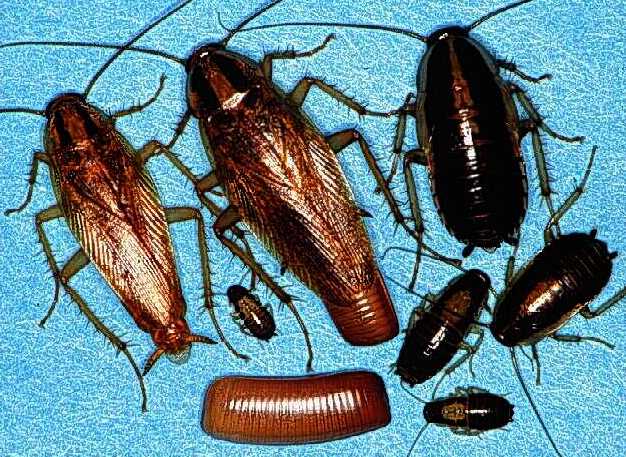 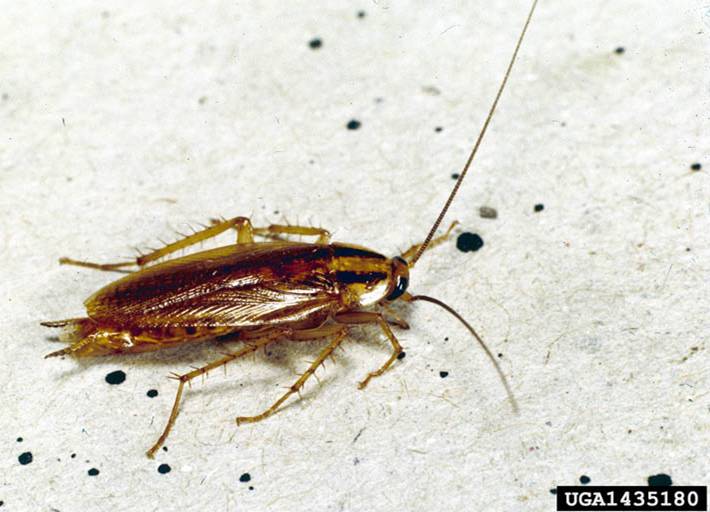 Notice Lines on Thorax
056 Giant water bug
Hemiptera 
Hemimetabolous 
Piercing-sucking 
Beneficial
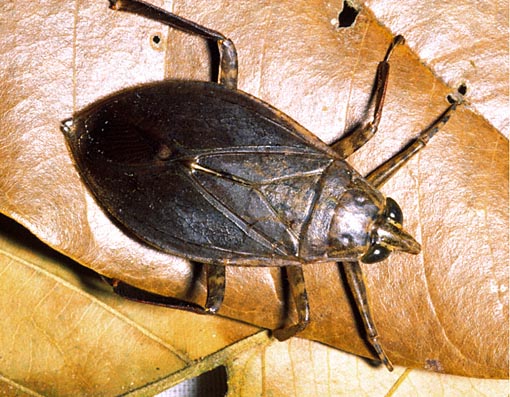 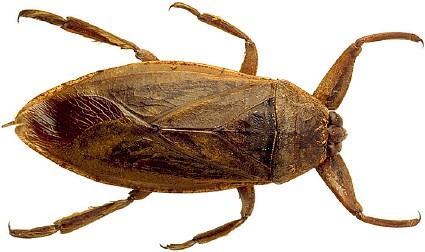 057 Banded winged grasshopper
Orthoptera
Hemimetabolous
Chewing 
Pest
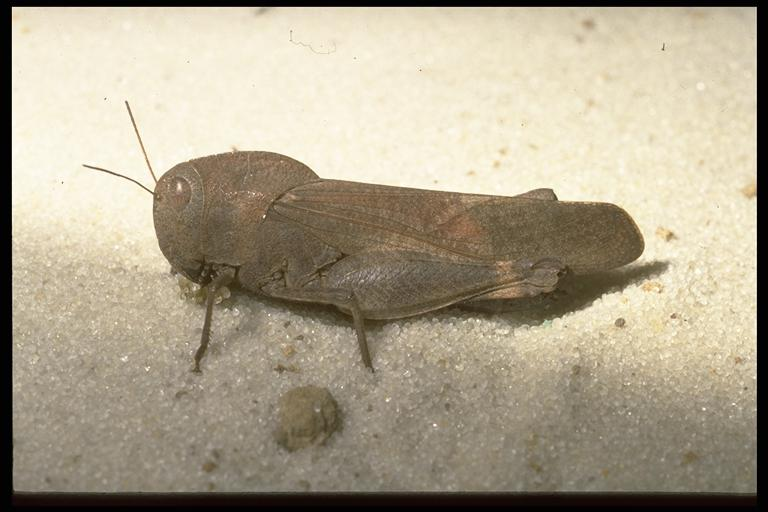 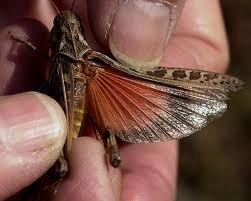 058 Gray hairstreak
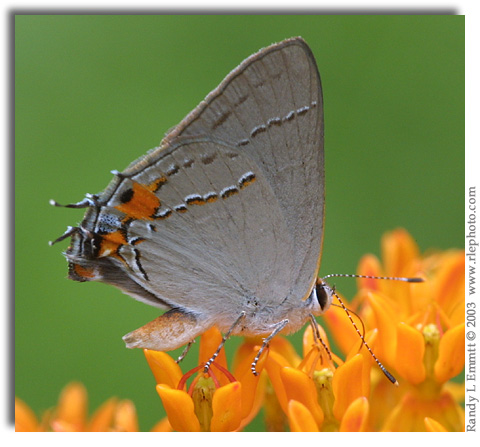 Lepidoptera 
Holometabolous 
Siphoning 
Pest
059 Green June beetle
Coleoptera 
Holometabolous 
Chewing 
Pest
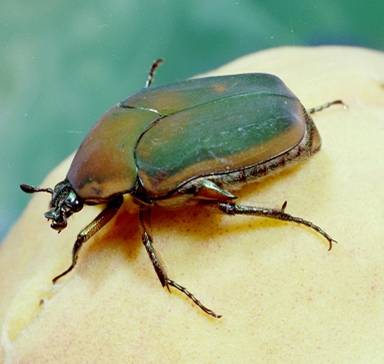 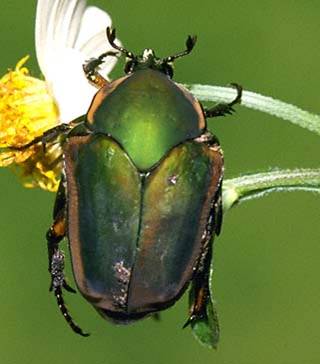 060 Green lace wing
Neuroptera 
Holometabolous 
Chewing 
Beneficial
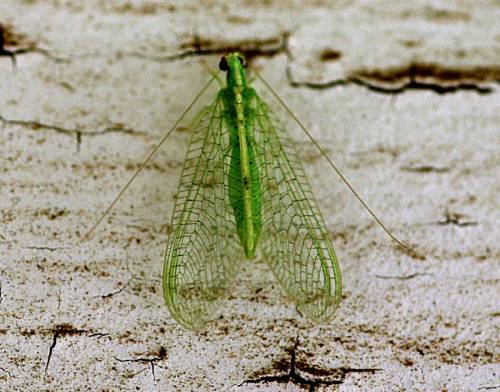 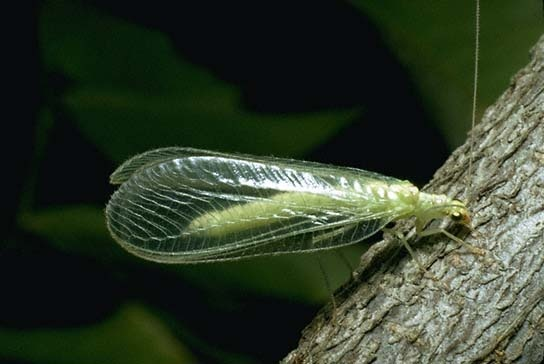 061 Ground beetle
Coleoptera
Holometabolous
Chewing 
Beneficial
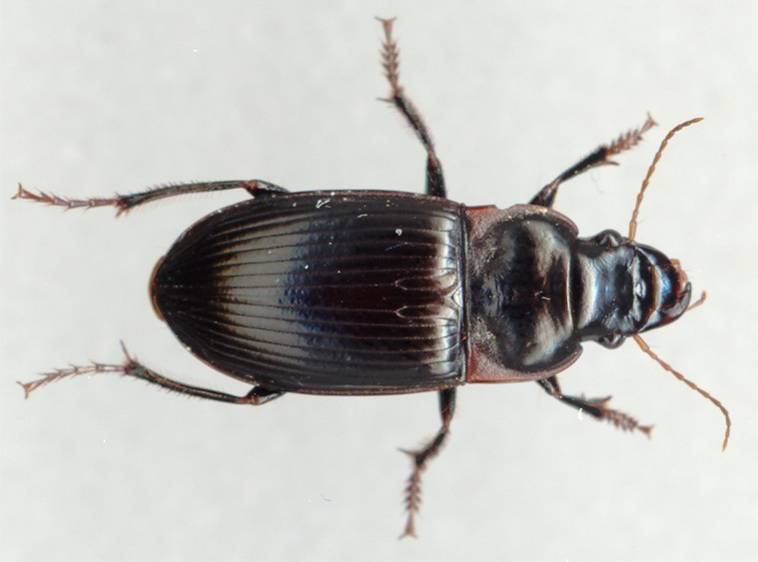 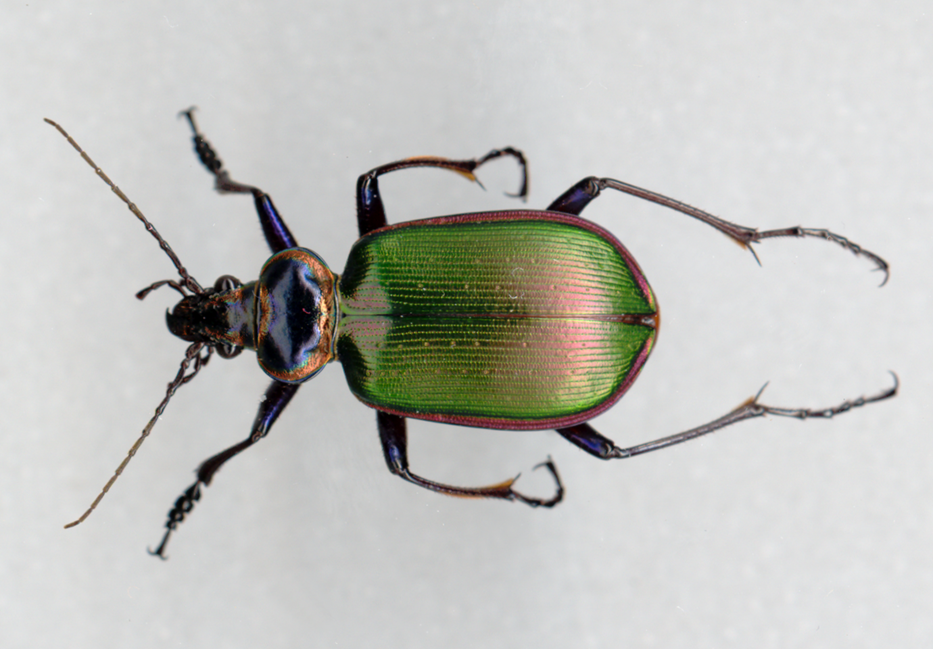 062 Harlequin bug
Hemiptera 
Hemimetabolous 
Piercing-sucking 
Pest
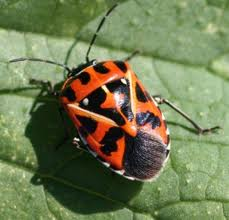 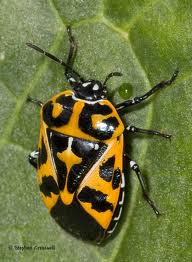 063 Harvestman
Non-insect 
Variable (Beneficial and Pest)
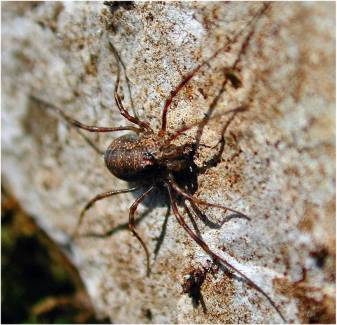 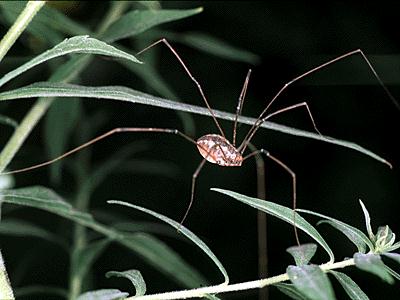 064 Hellgrammite
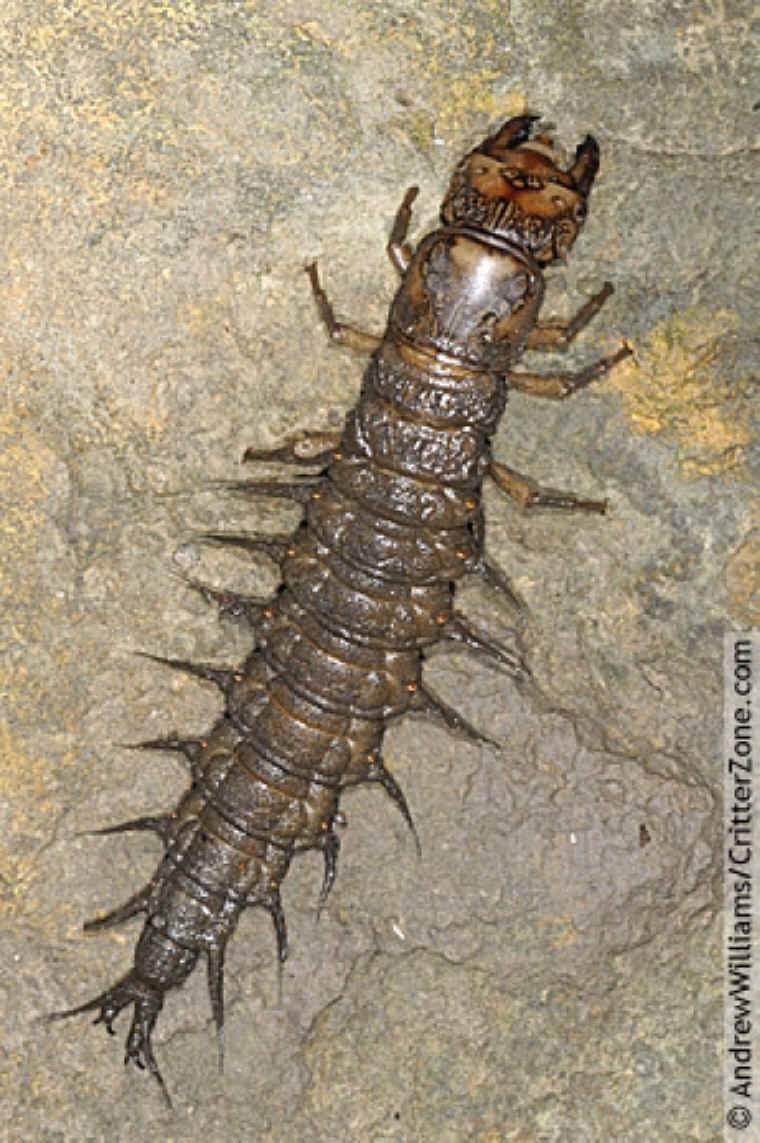 Neuroptera 
Holometabolous 
Chewing 
Beneficial
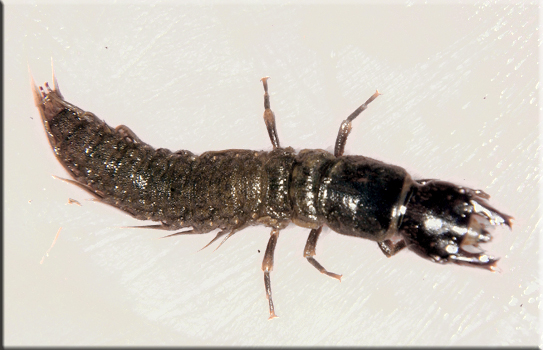 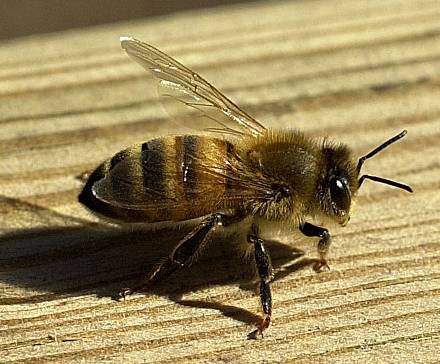 065 Honey bee
Hymenoptera 
Holometabolous 
Chewing-lapping 
Beneficial
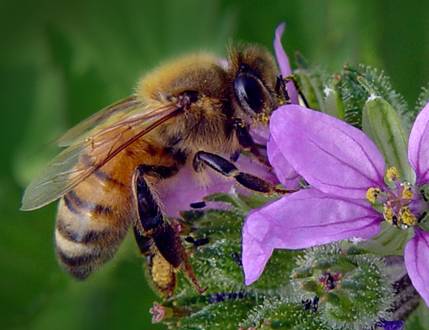 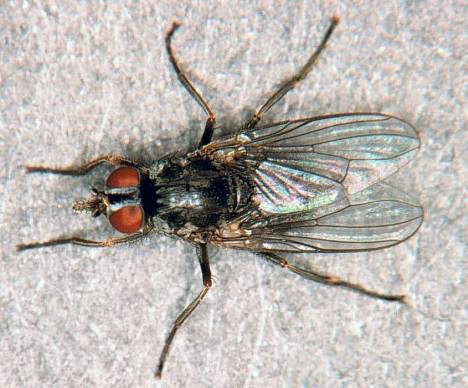 066 Horn fly
Diptera 
Holometabolous 
Cutting-lapping 
Pest
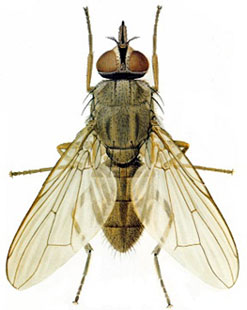 067 Horntail wasp
Hymenoptera 
Holometabolous 
Chewing 
Pest
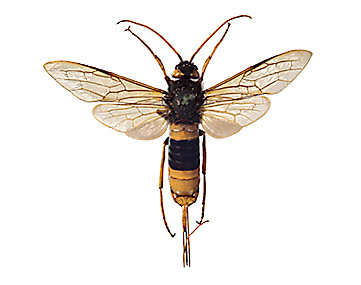 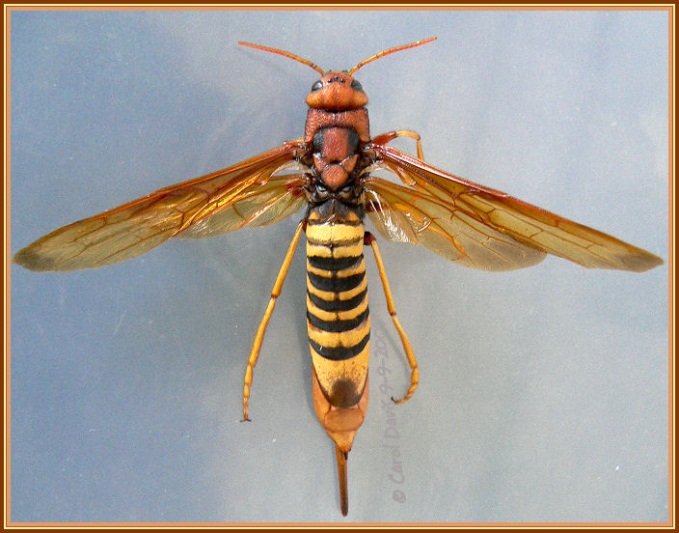 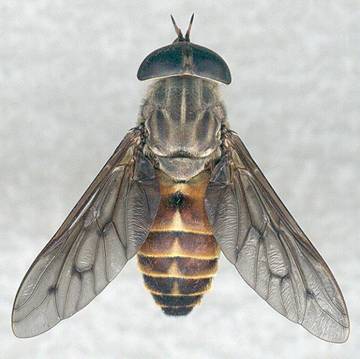 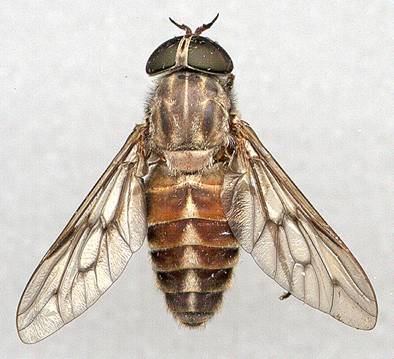 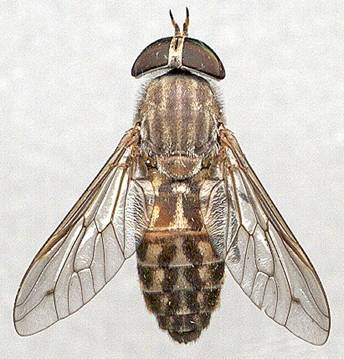 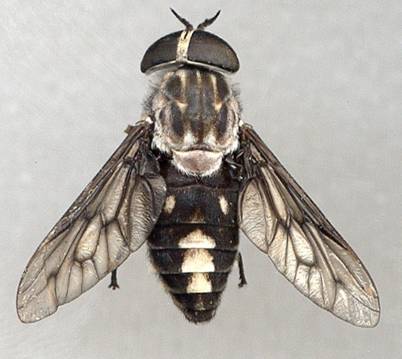 068 Horse fly
Diptera 
Holometabolous 
Ctting-sponging 
Pest
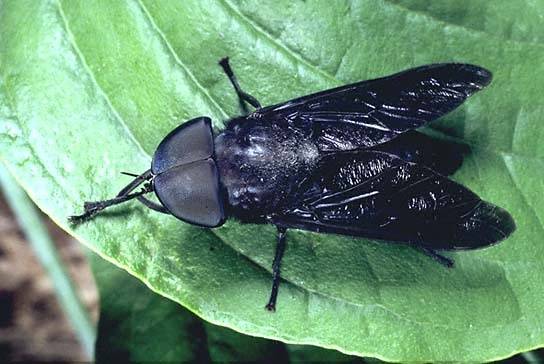 069 House fly
Diptera
Holometabolous 
Sponging 
Pest
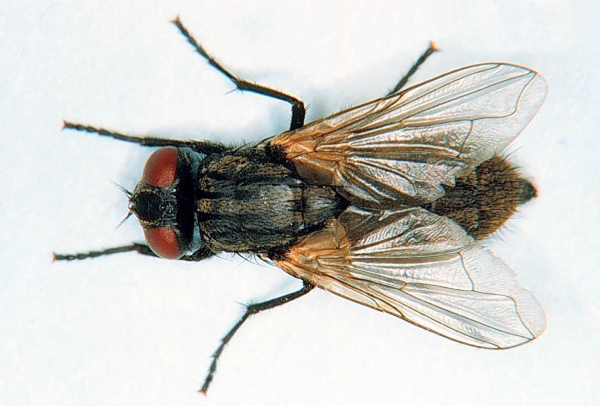 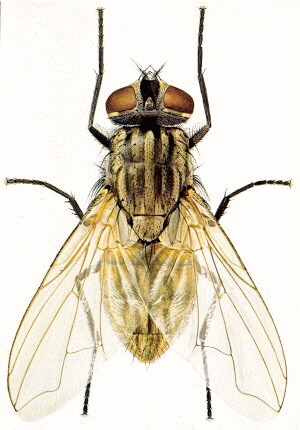 070 Ichneumon wasp
Hymenoptera
Holometabolous 
Chewing 
Beneficial
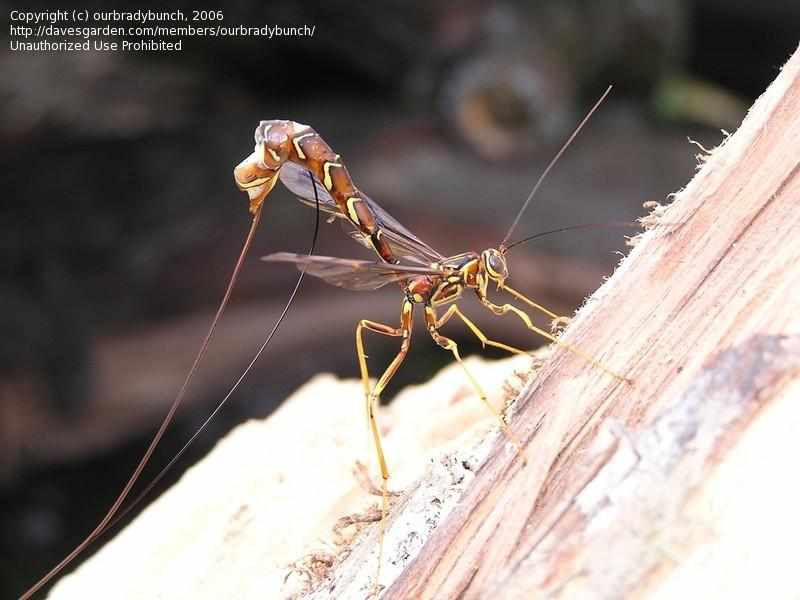 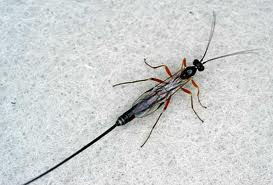 071 Indian meal moth
Lepidoptera 
Holometabolous 
Siphoning 
Pest
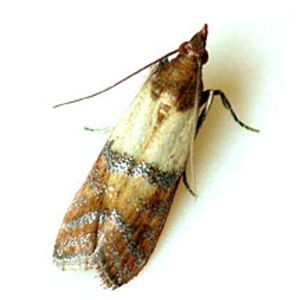 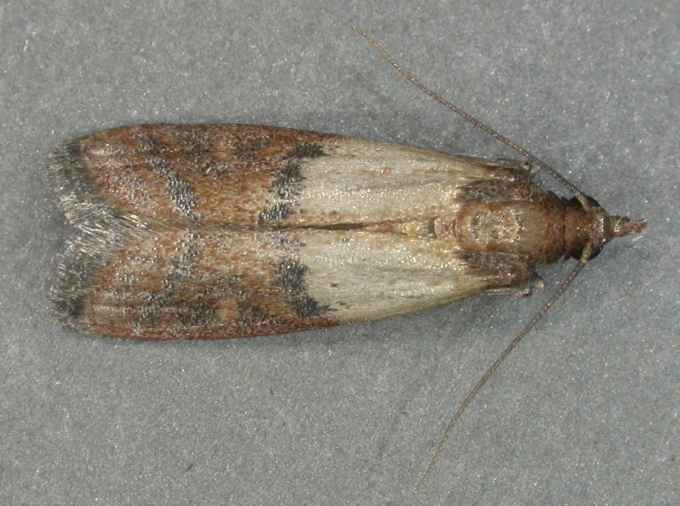 072 Ironclad beetle
Coleoptera 
Holometabolous 
Chewing 
Variable (Beneficial and Pest)
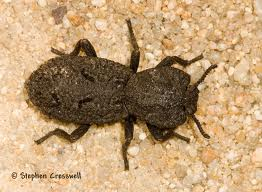 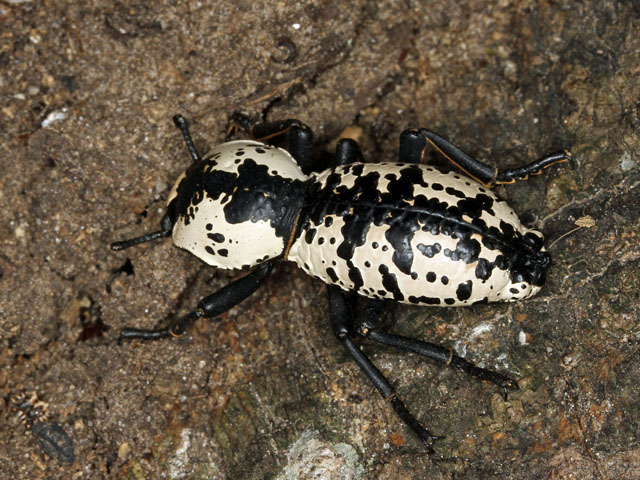 073 Jerusalem cricket
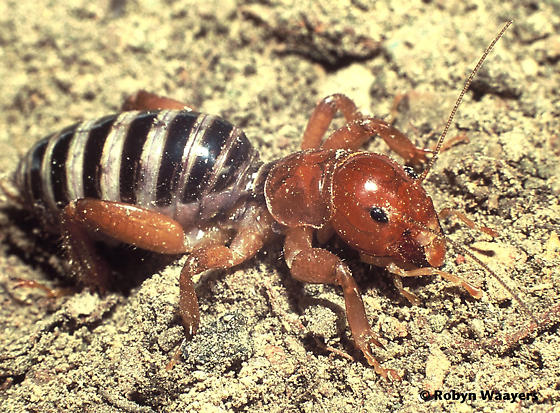 Orthoptera 
Hemimetabolous 
Chewing 
Variable
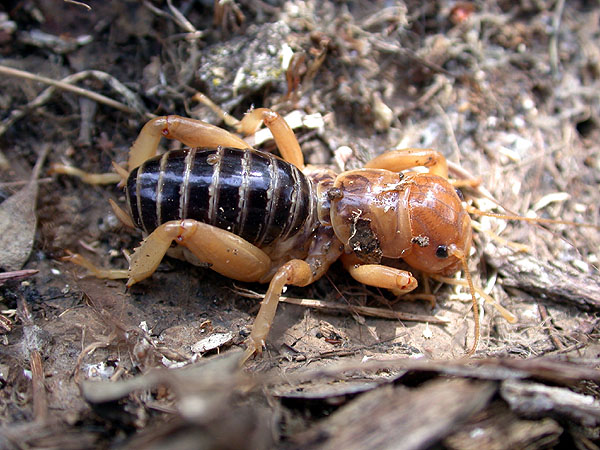 074 Jumping spider
Look for the eyes
Bon-insect 
Beneficial
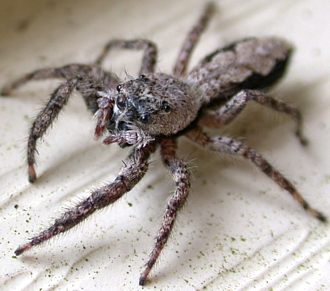 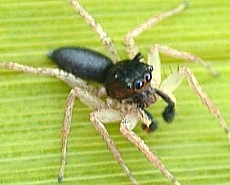